Insert your topic name here
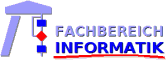 General Hints for this template
ToDos for you
Change the presentation structure (at slide master)
the sections in here are generic, you need to change them to your special situation
plan time for each slide and respect deadline exactly
master: 20 min presentation
bachelor: 15 min presentation
exercise your presentation before official presentation
delete this slide for your final presentation ;)
Outlook
Introduction

Background

Analyses

Solution approaches

Evaluation

Conclusion and outlook
Introduction
Write you motivation in here
come up with one (or more) question(s) to be answered by your work
Background
Report about the background
Analyses
Analyze your problem
Solution approaches
show how it could be solved
Evaluation
report how well the solutions work and compare the results
Conclusion & outlook
show the answer to the initial questions
Finally
Thank you for your attention

Any Questions?